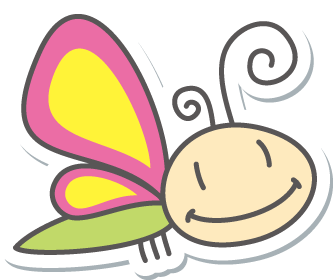 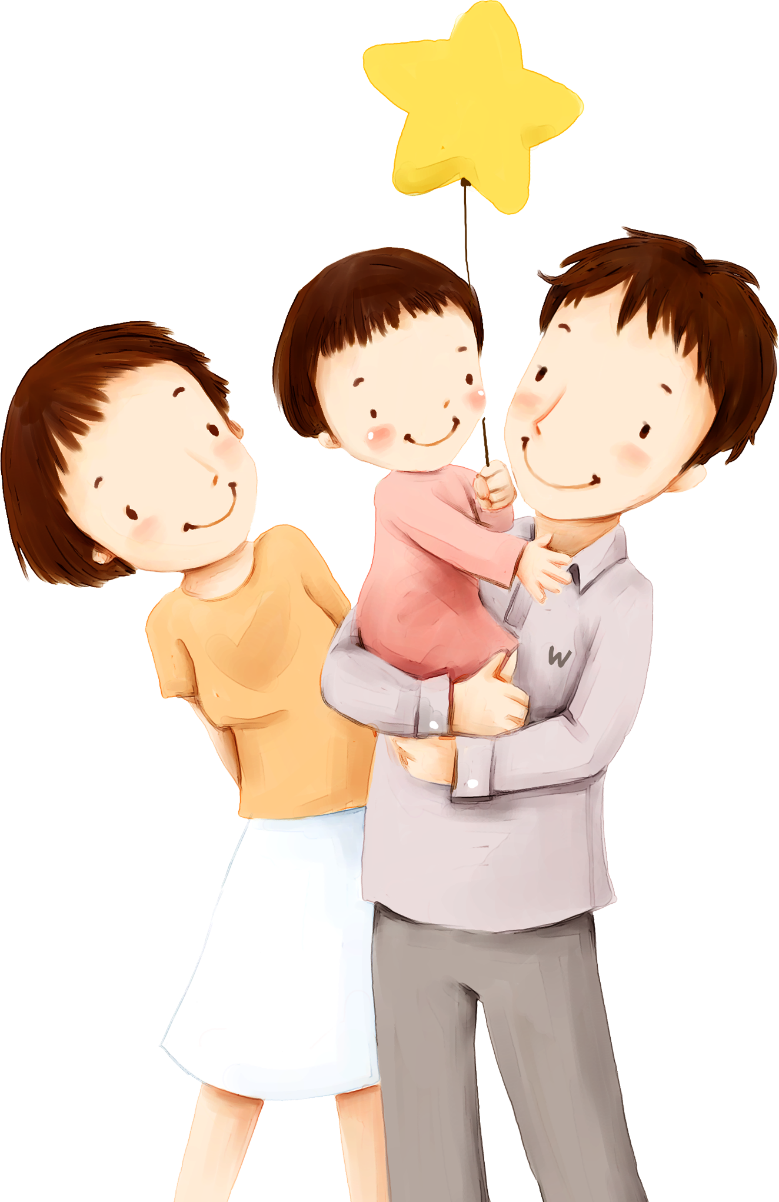 Chào mừng quý thầy cô về dự giờ thăm lớp
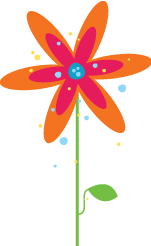 延迟符
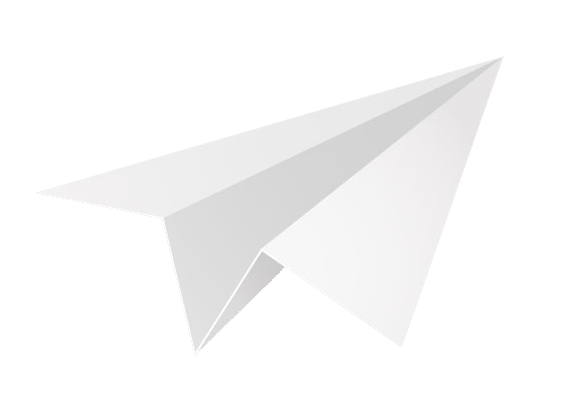 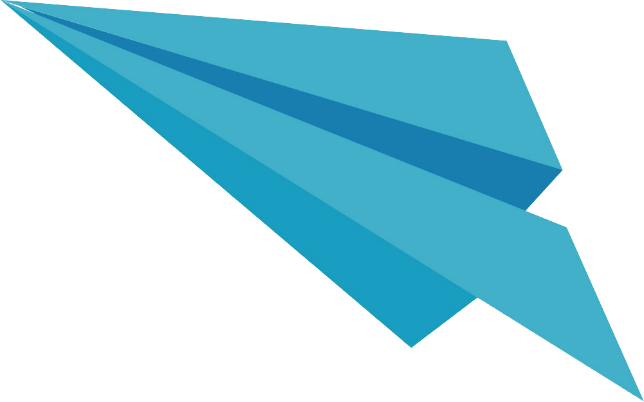 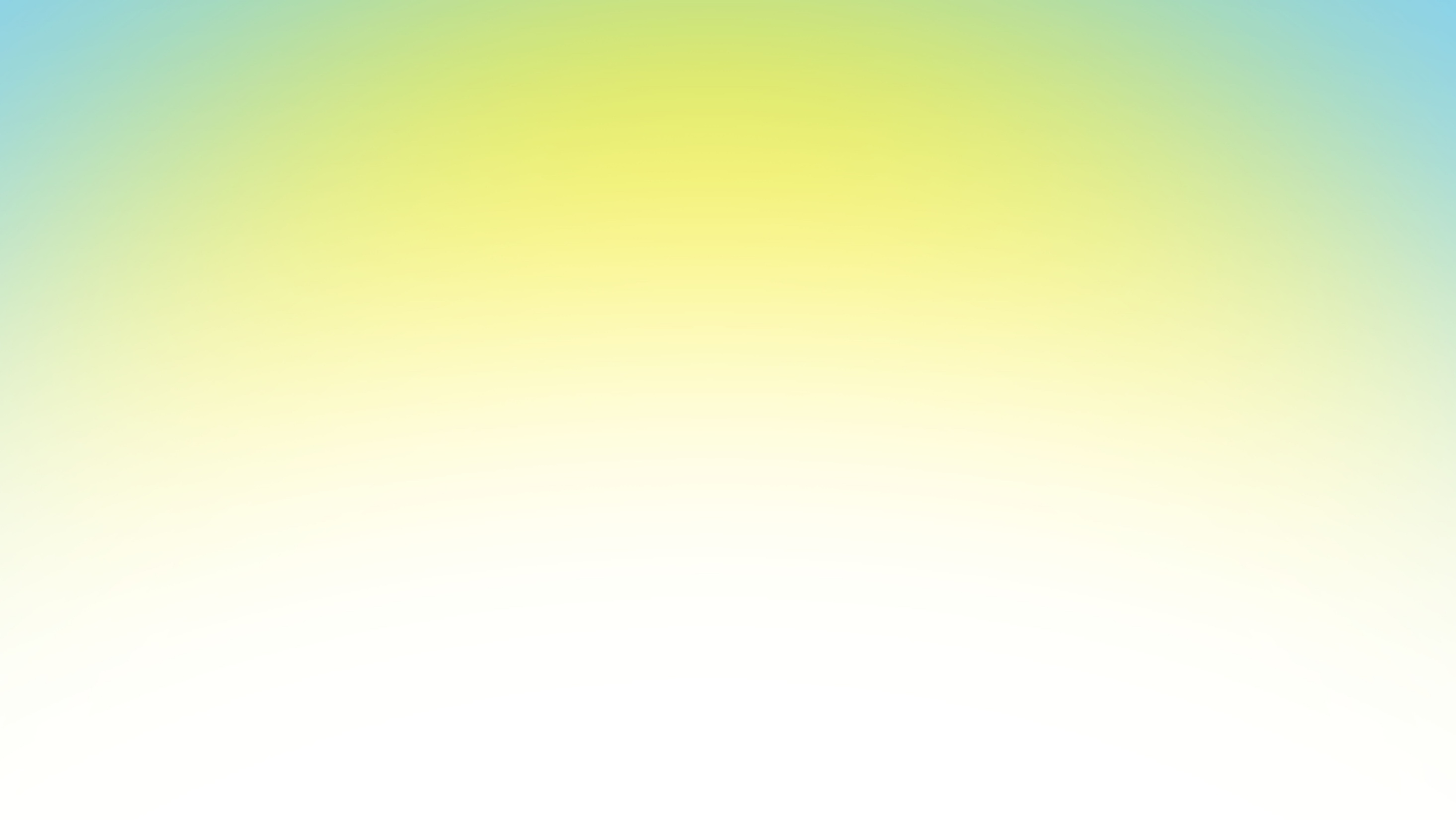 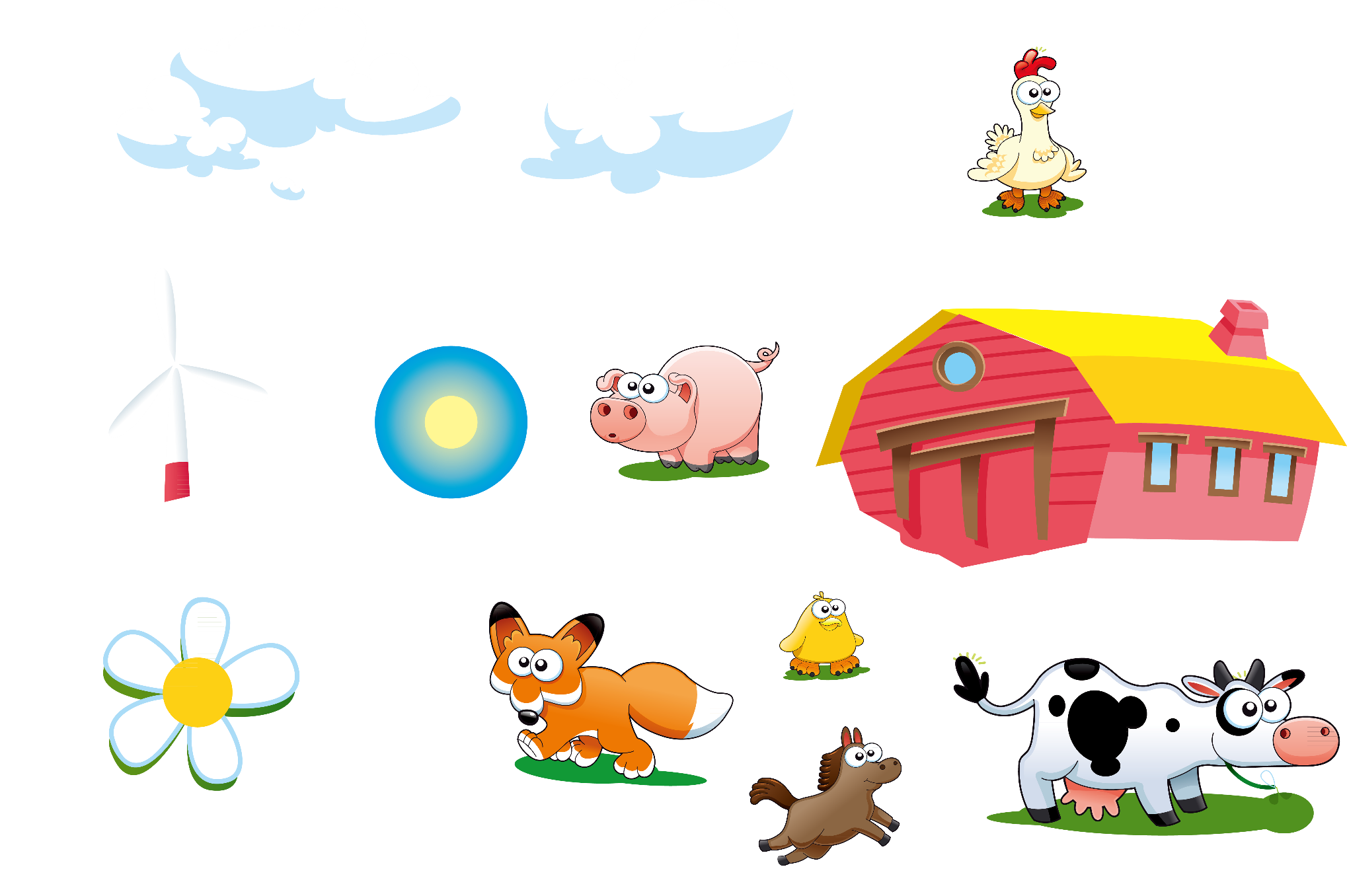 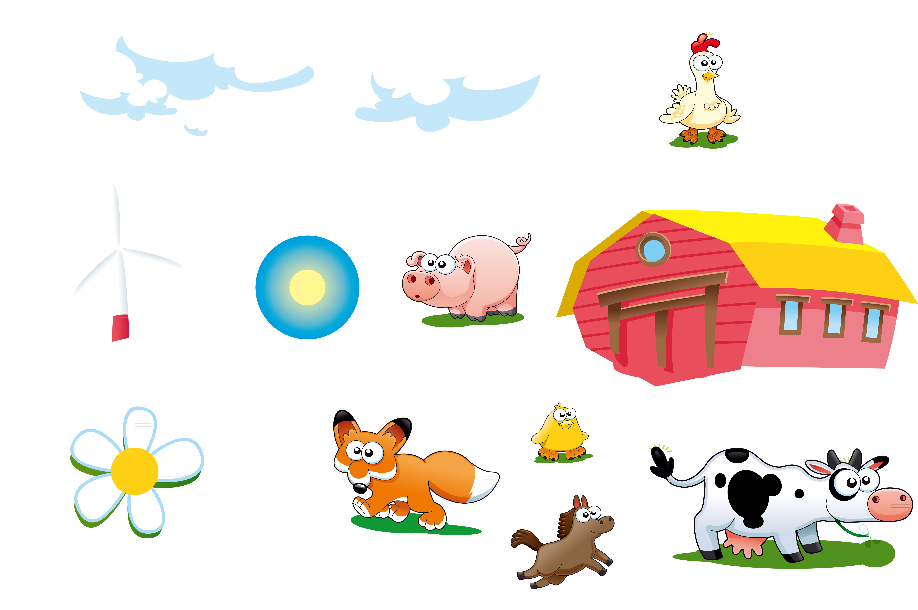 Thứ Ba, ngày 11 tháng 3 năm 2025
Môn: Hoạt động trải nghiệm
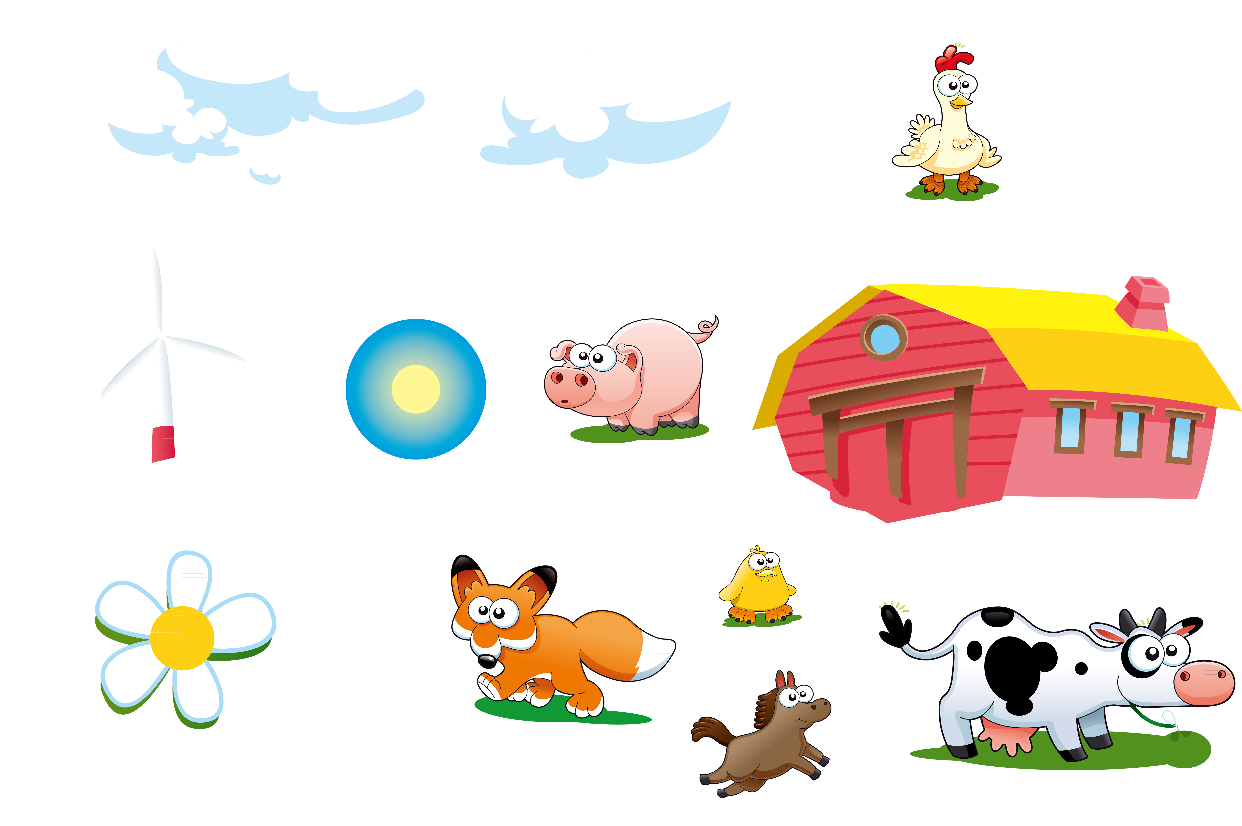 HOẠT ĐỘNG GIÁO DỤC THEO CHỦ ĐỀ:
“ Chia sẻ những hoạt động chung của gia đình ”
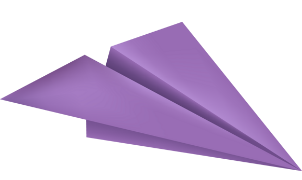 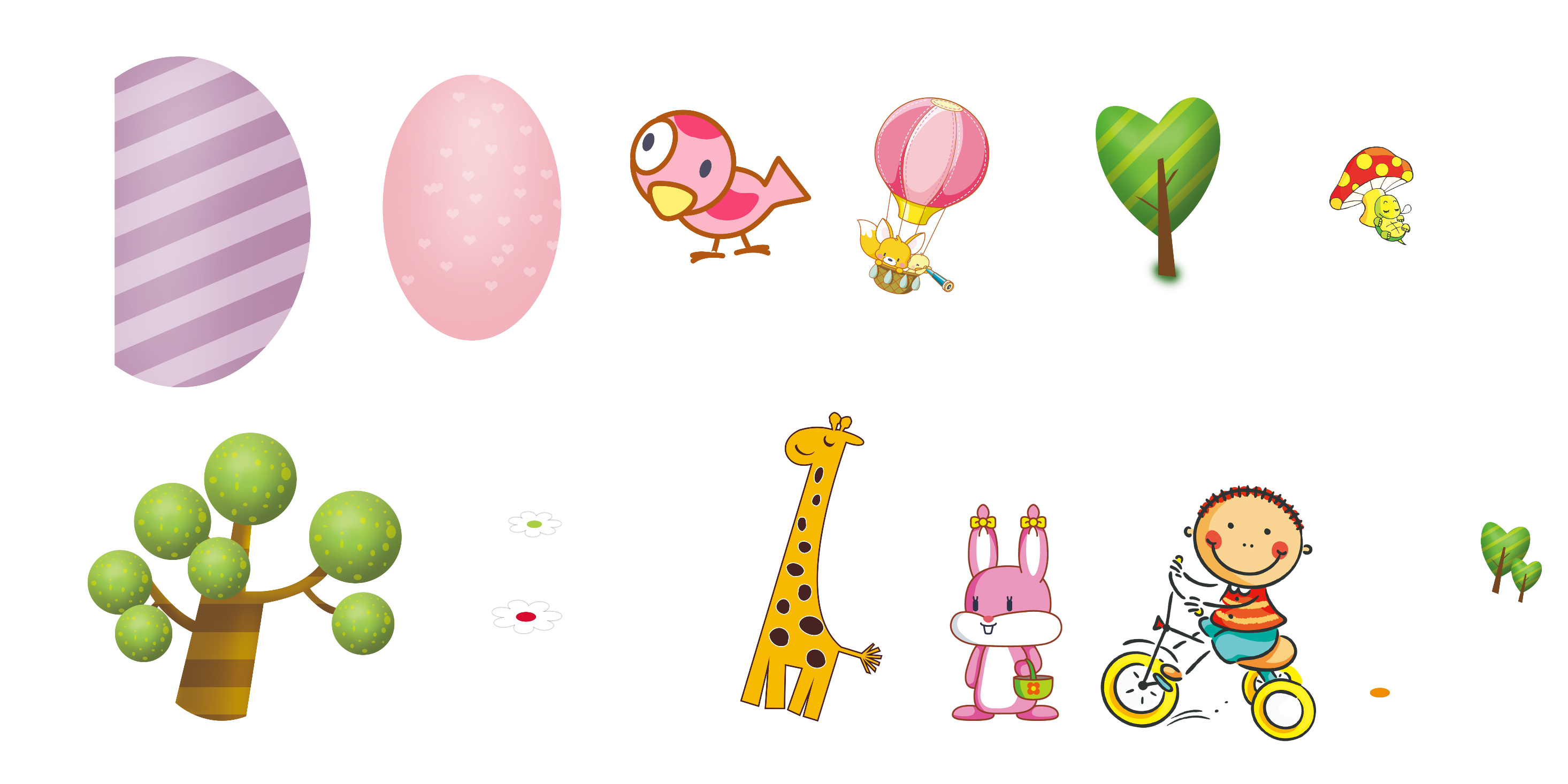 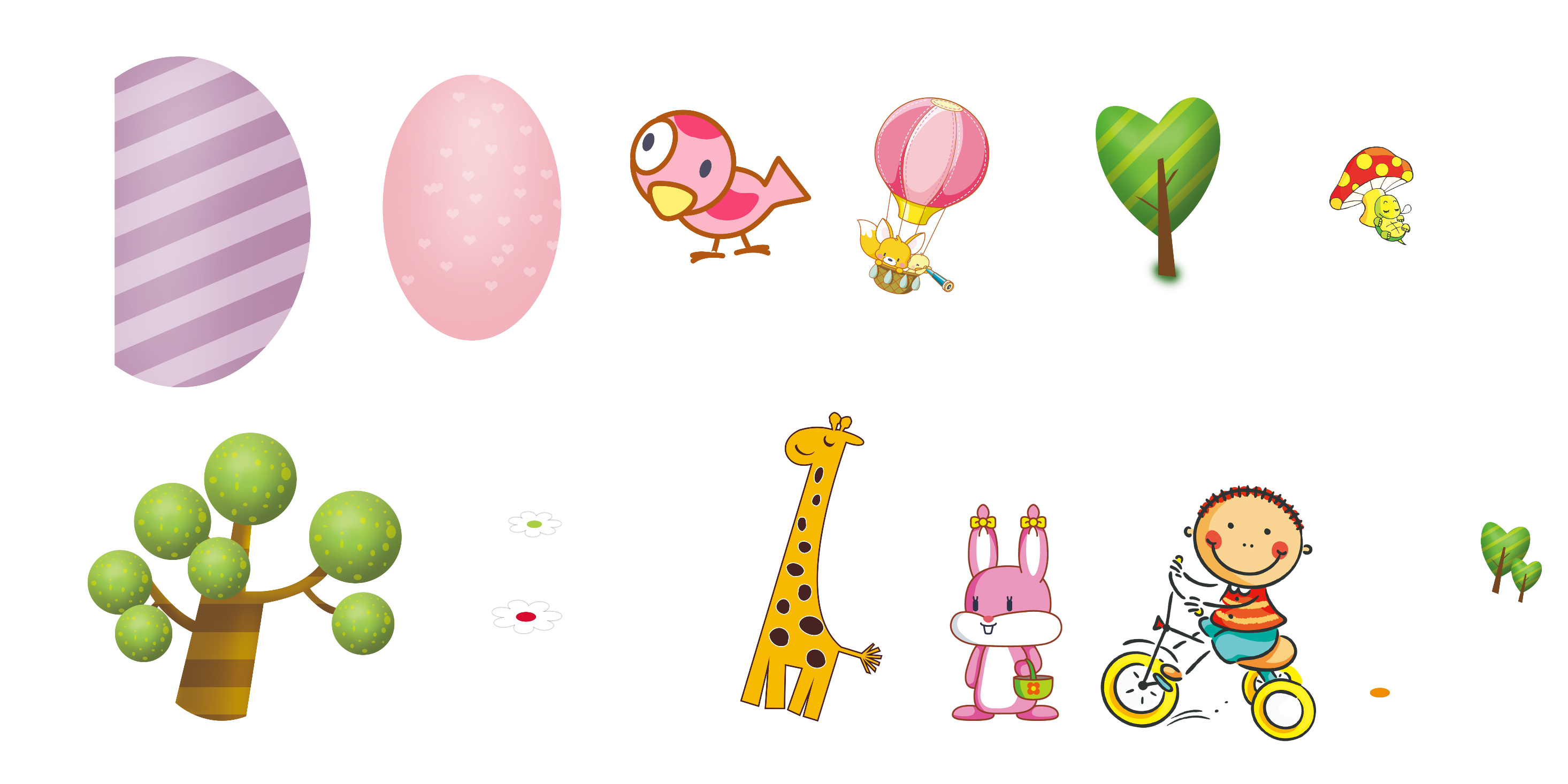 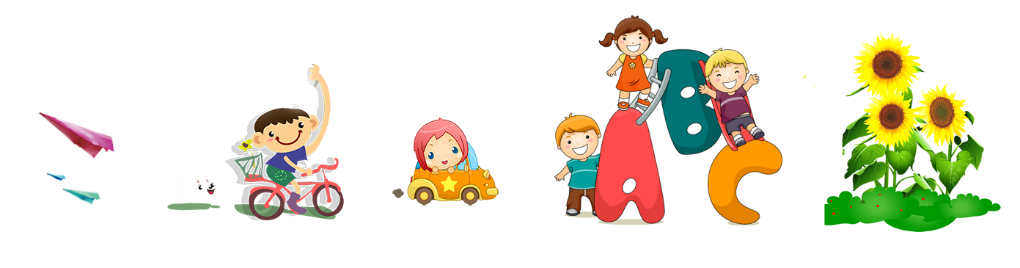 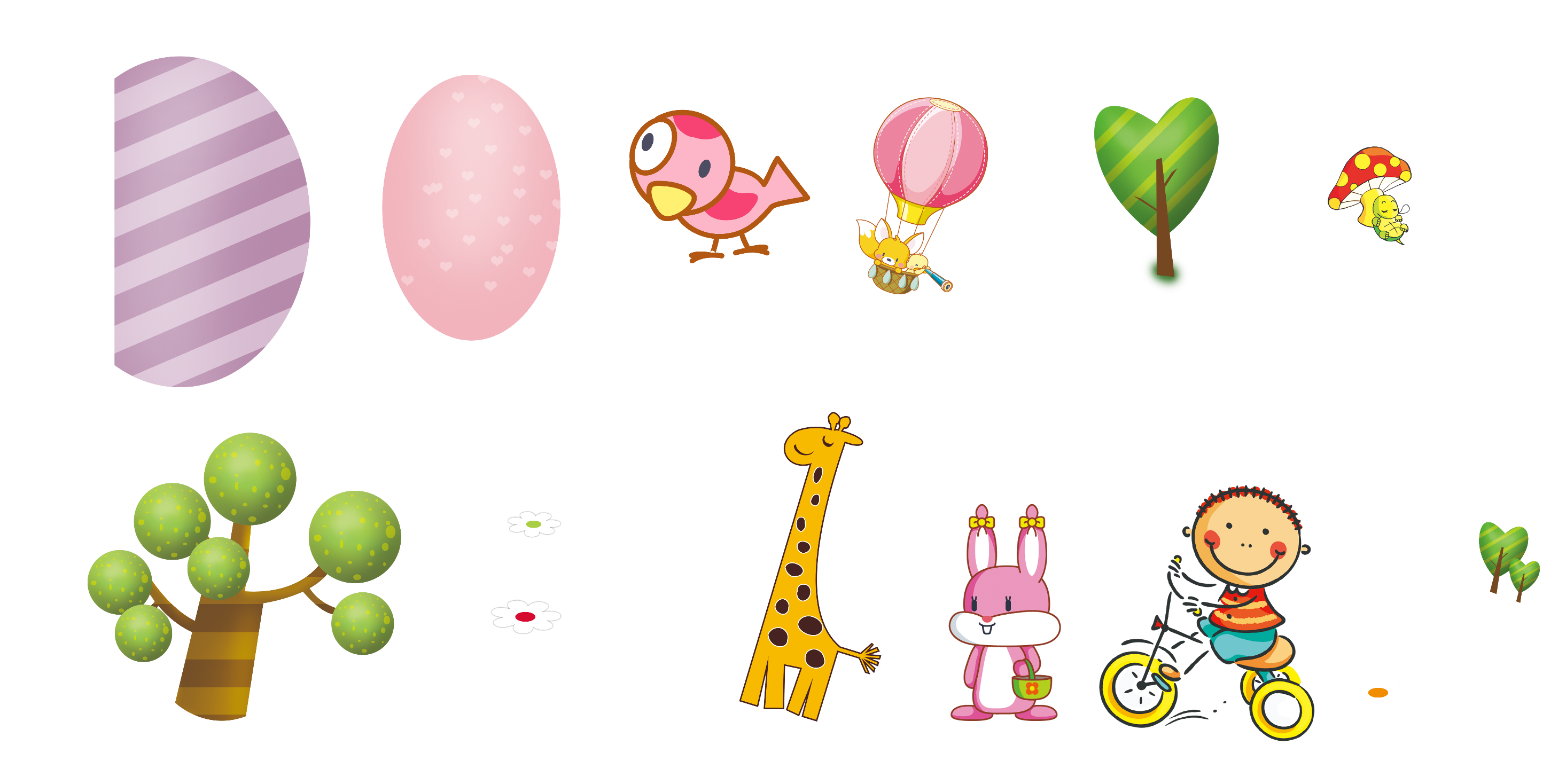 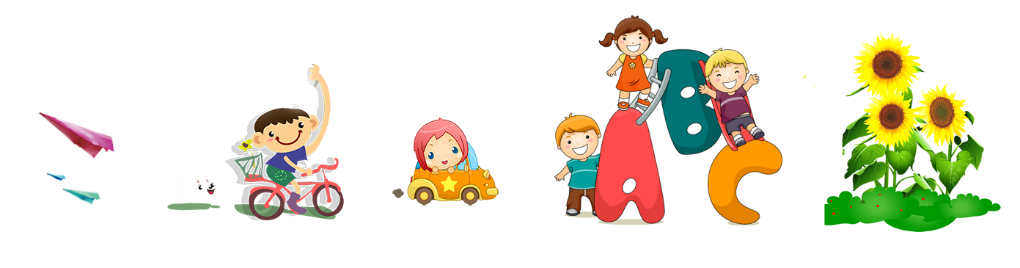 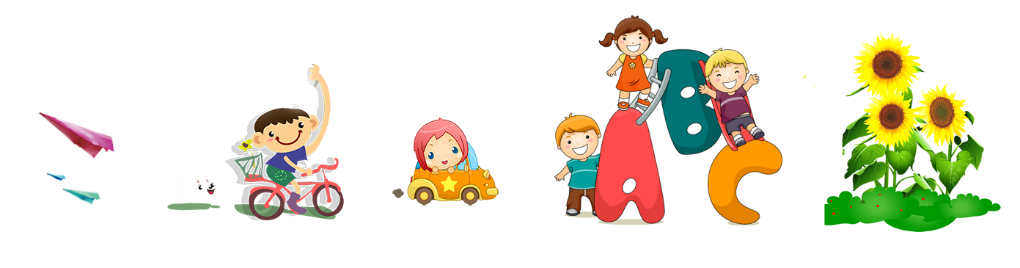 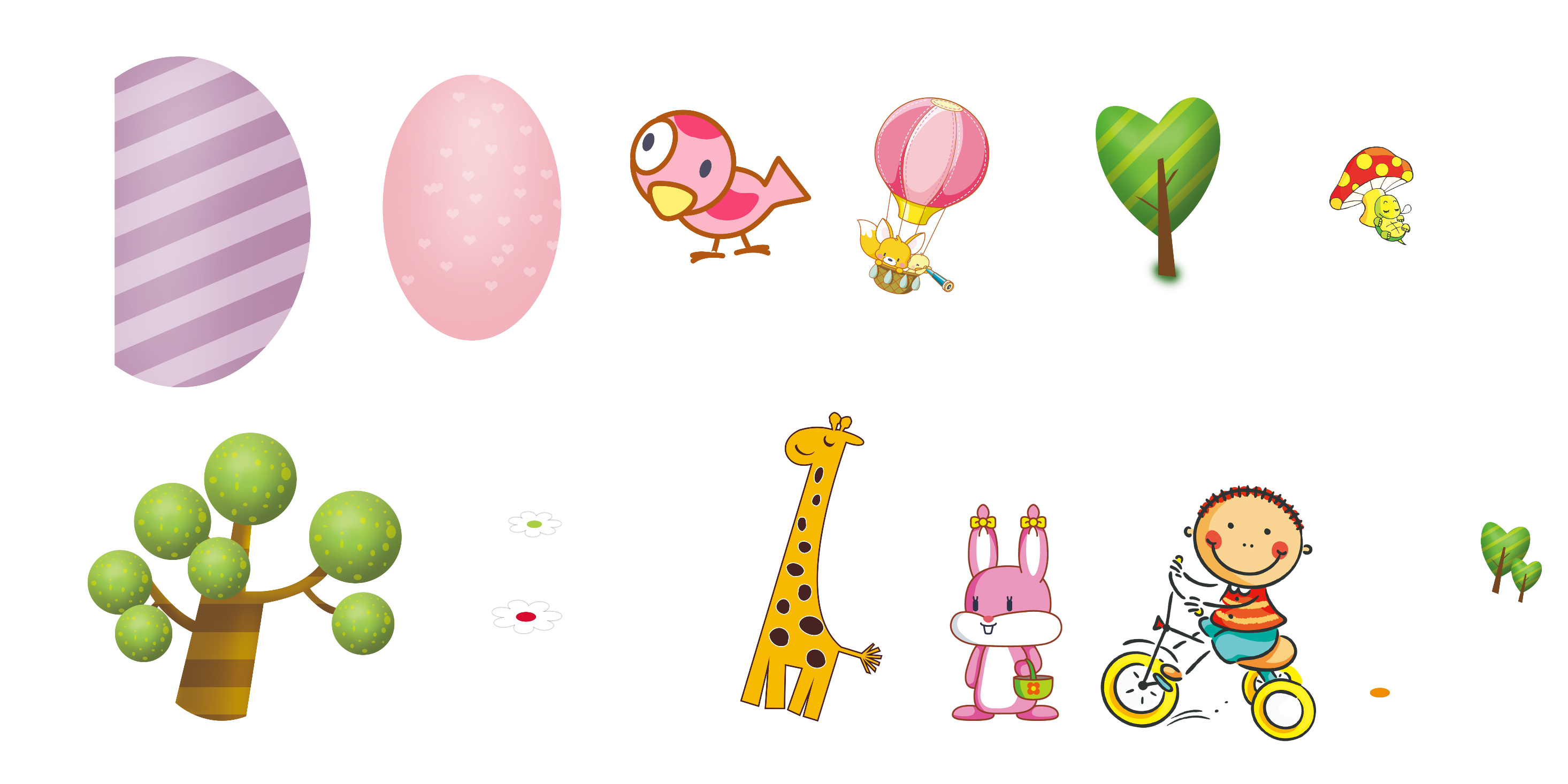 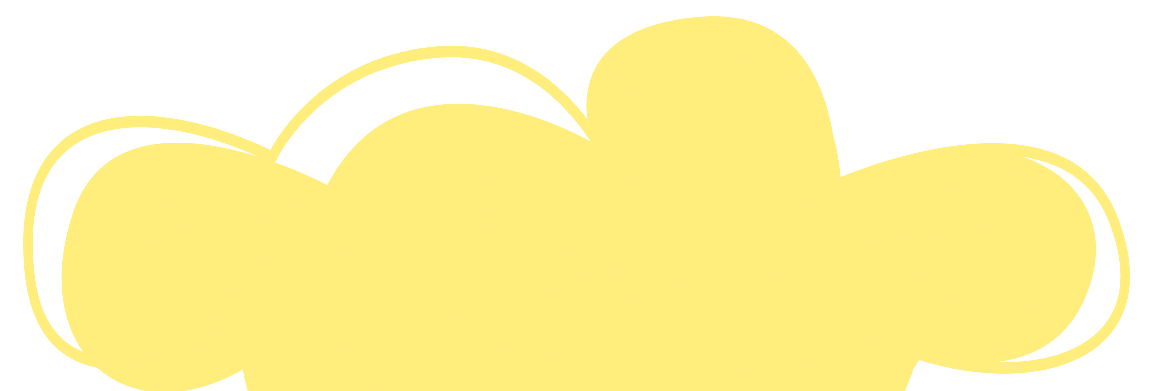 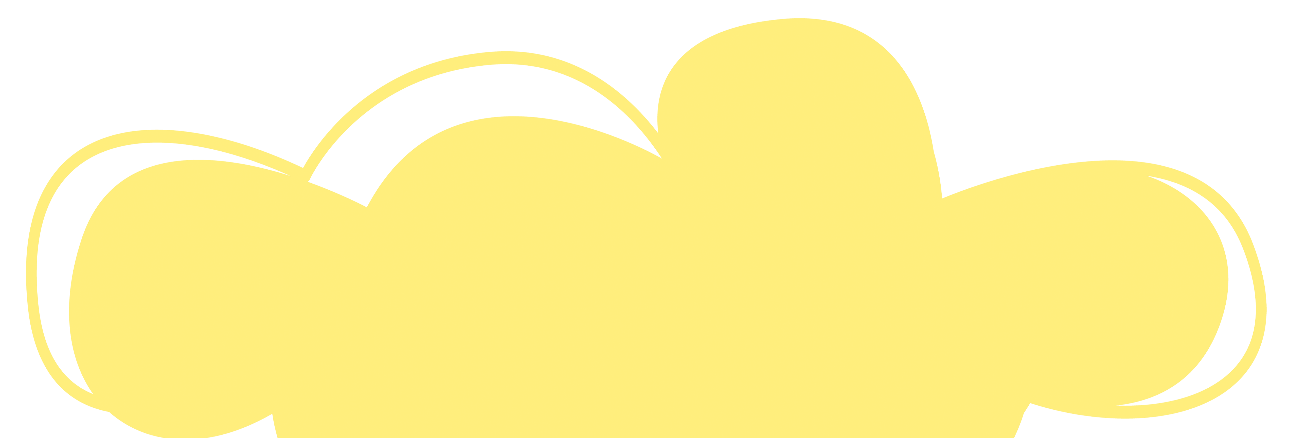 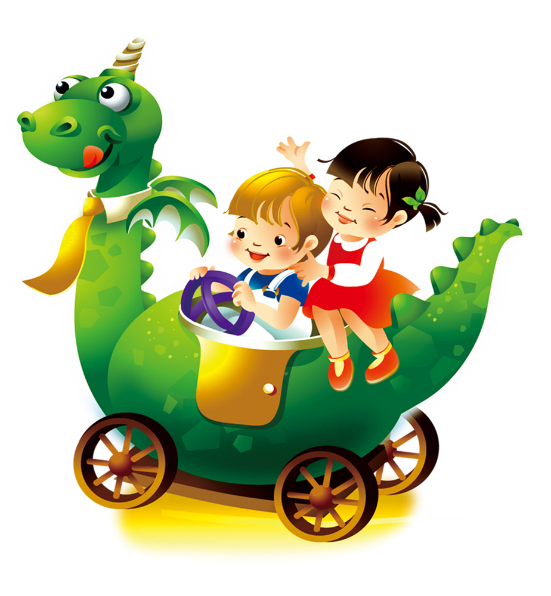 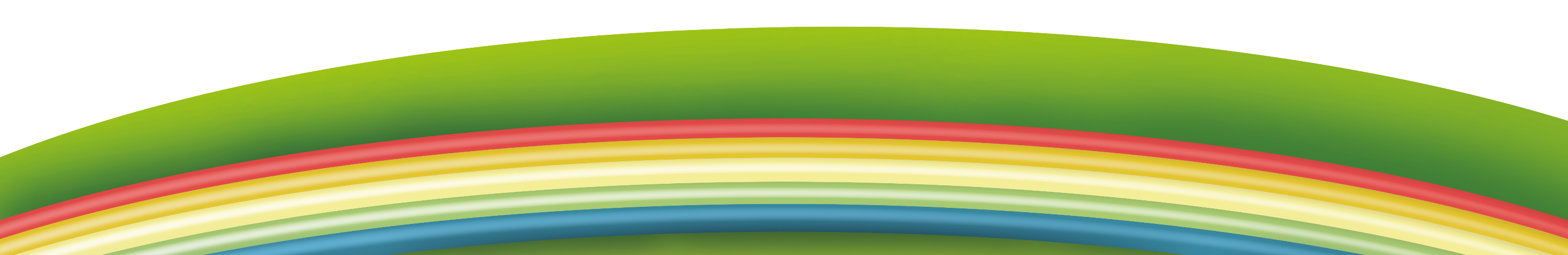 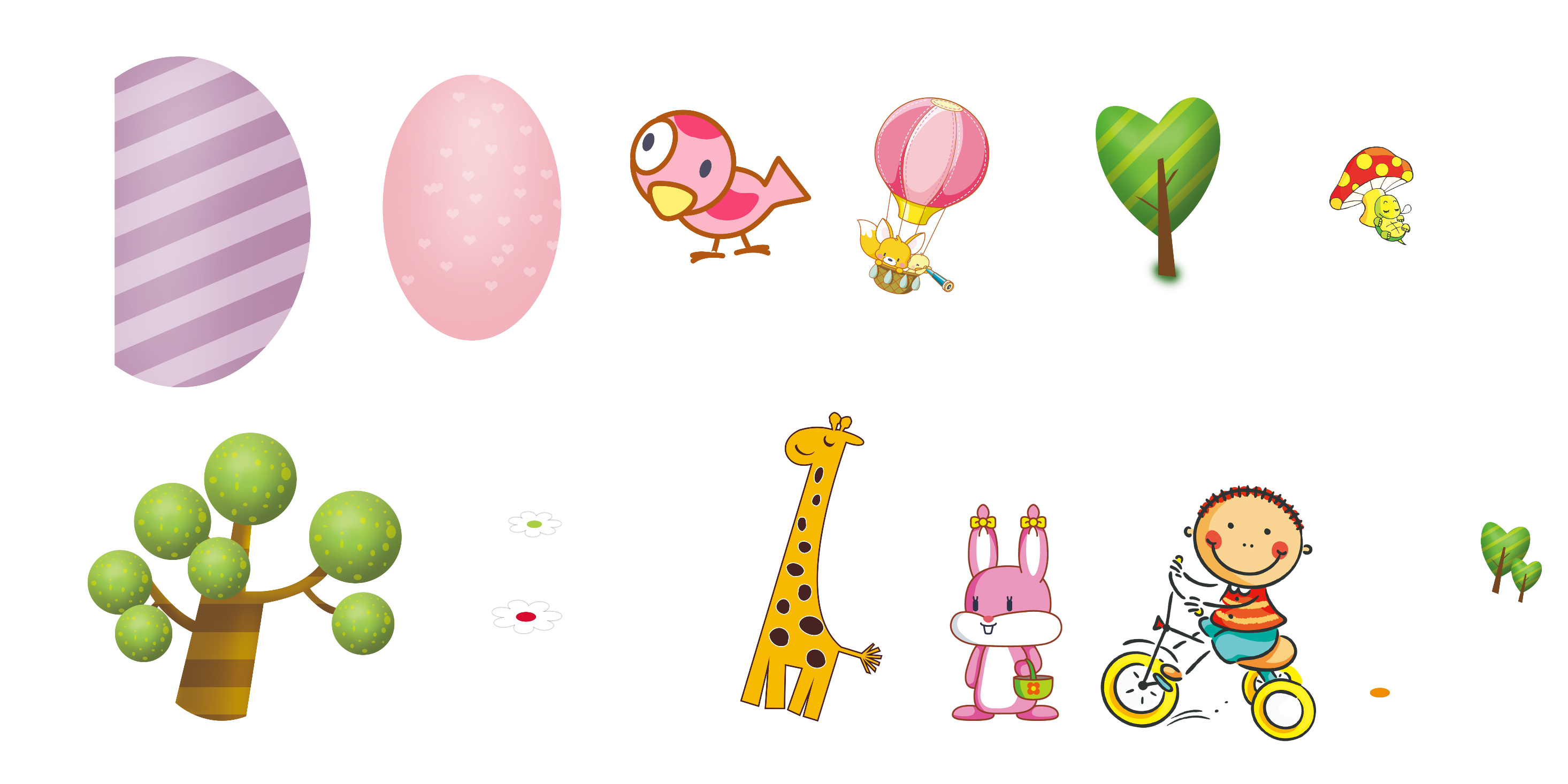 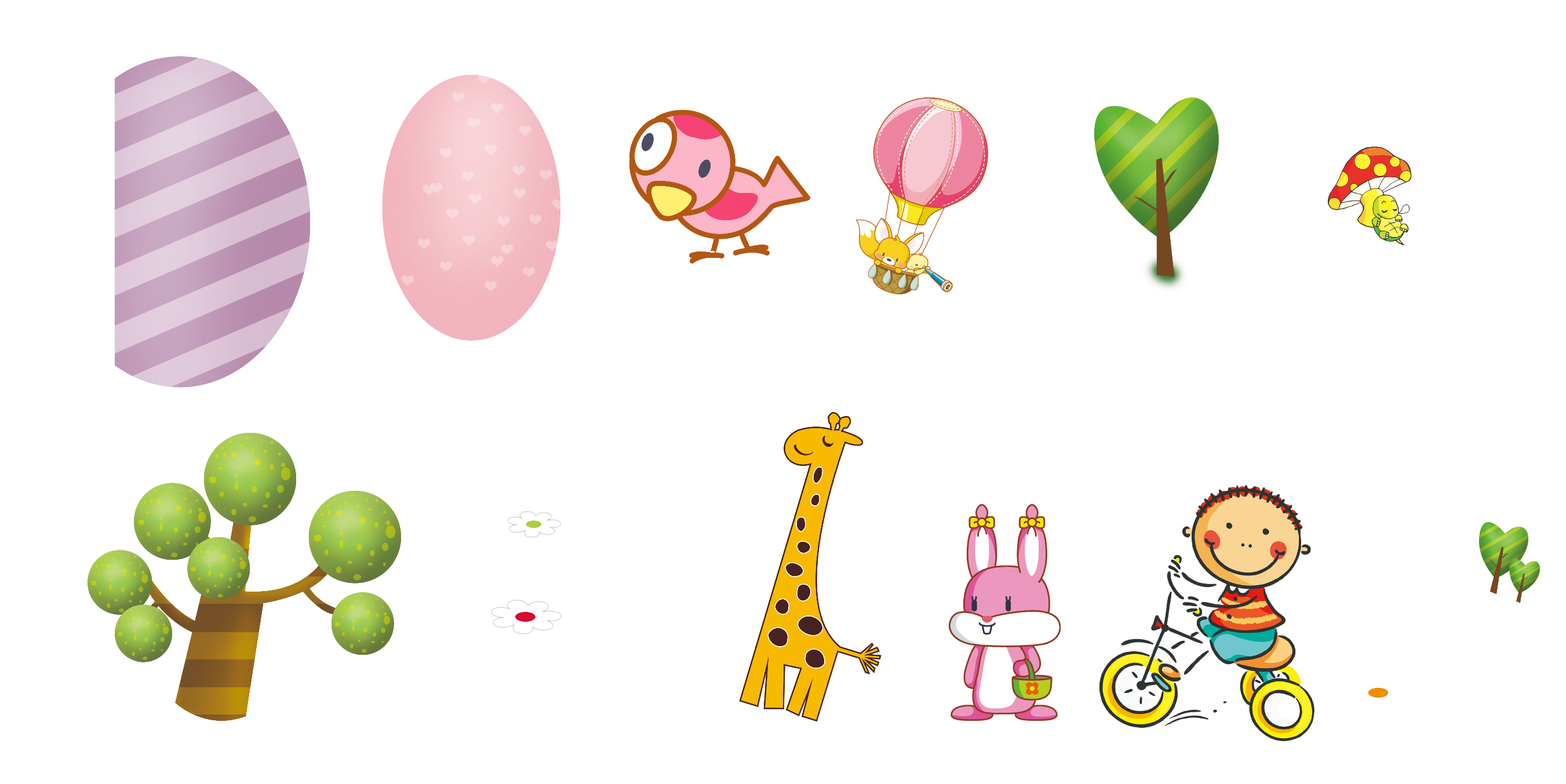 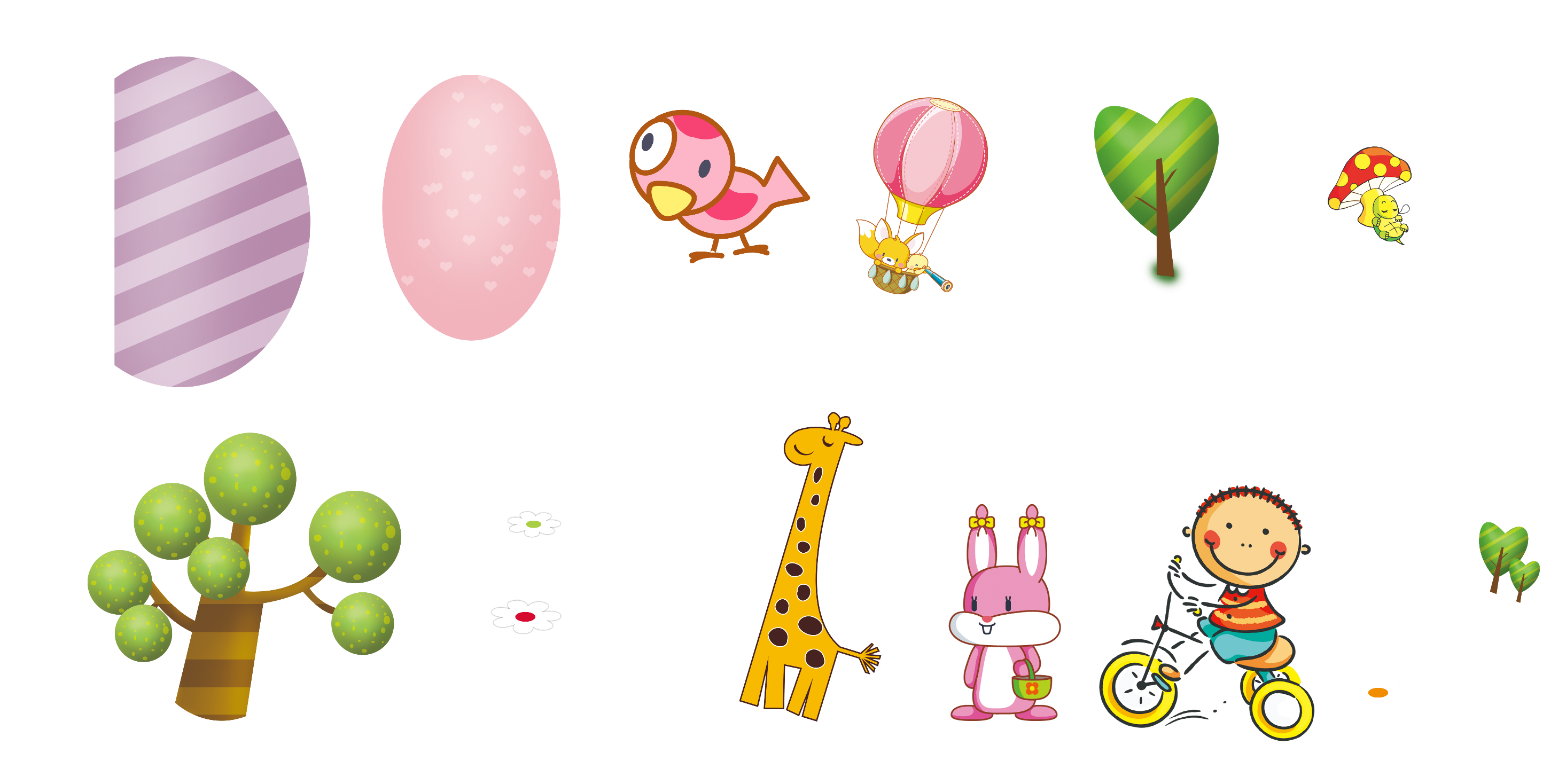 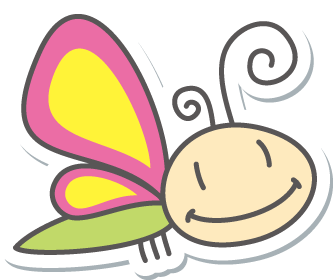 HOẠT ĐỘNG 3
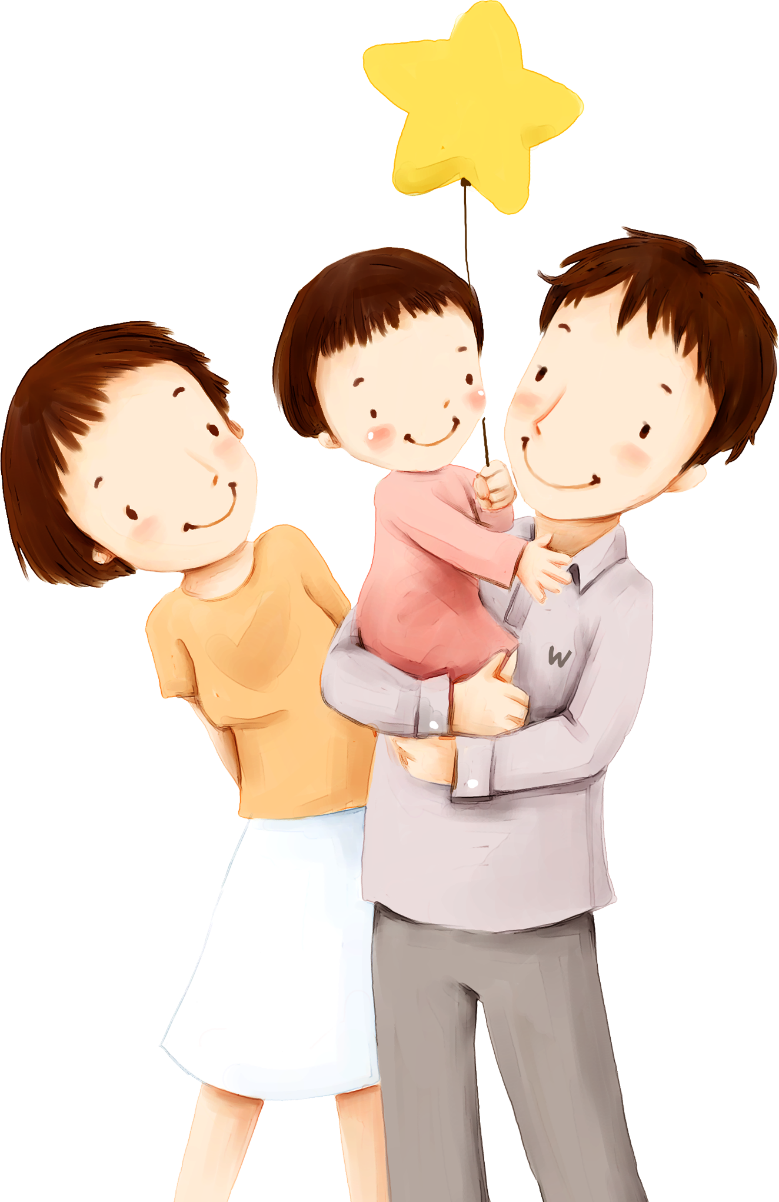 Chia sẻ những hoạt động chung của gia đình
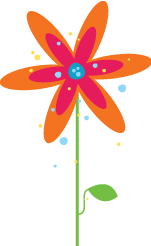 1. Trao đổi về những hoạt động chung của gia đình em.
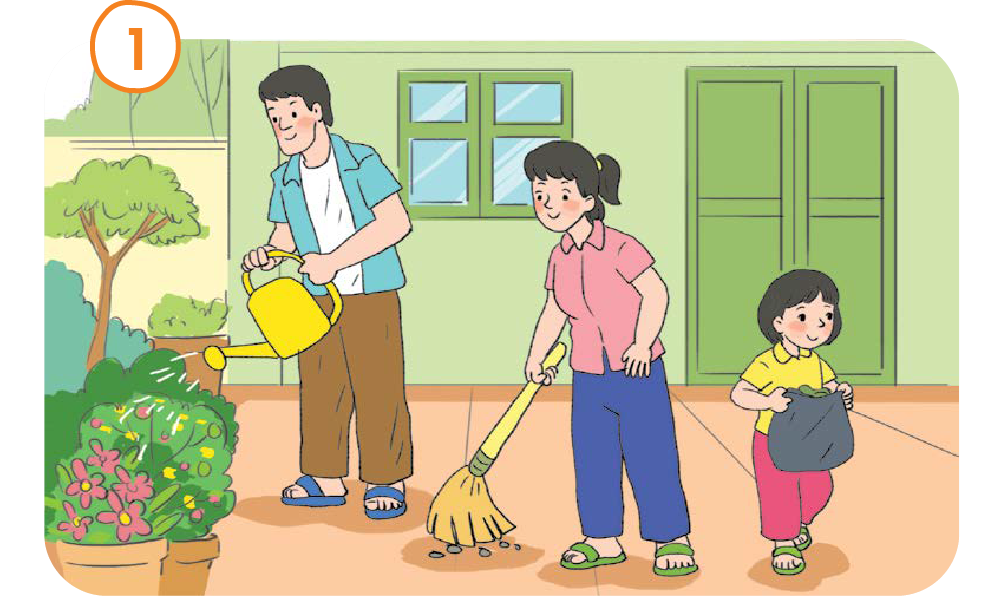 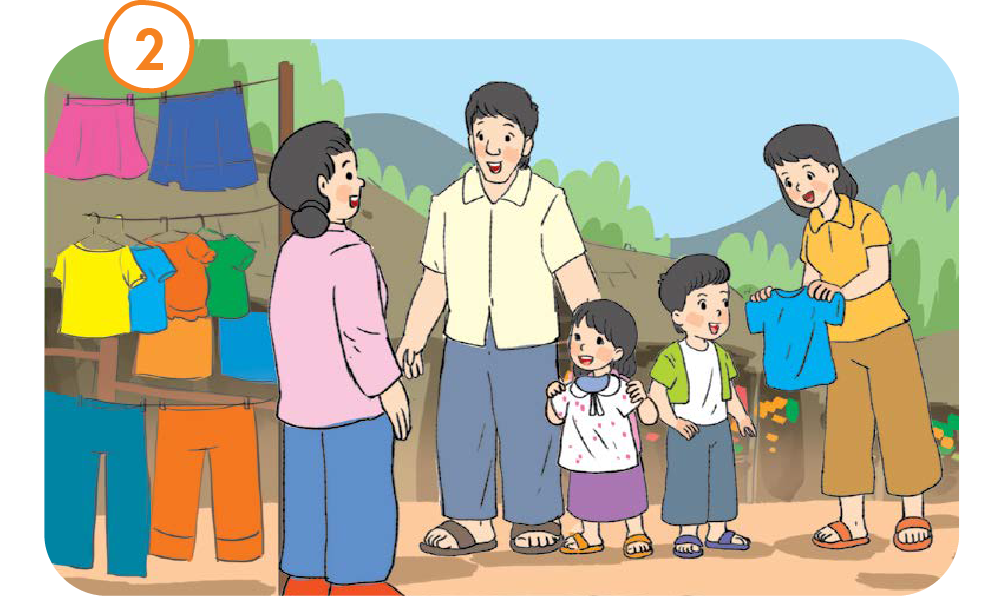 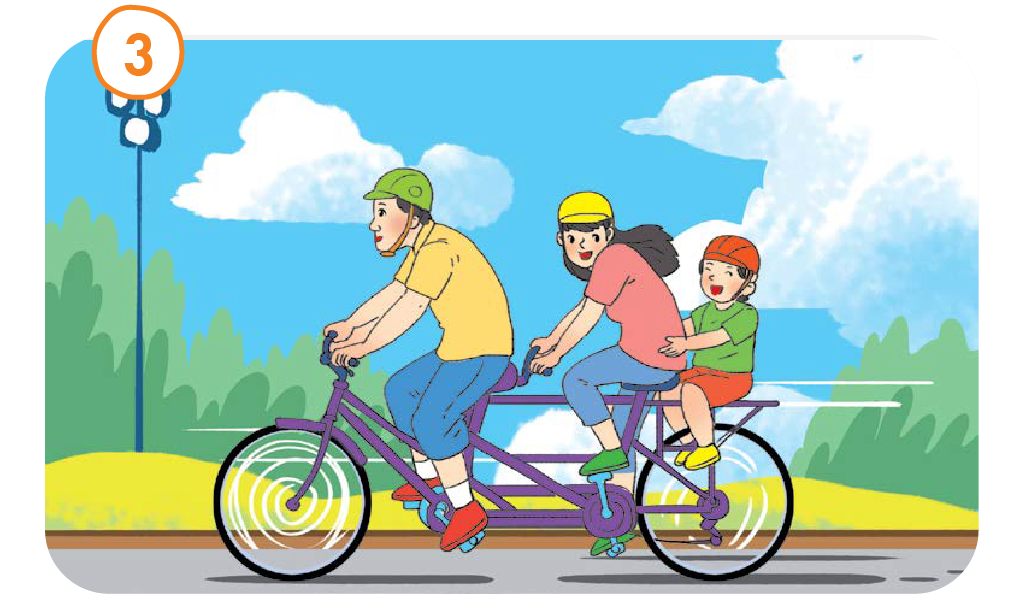 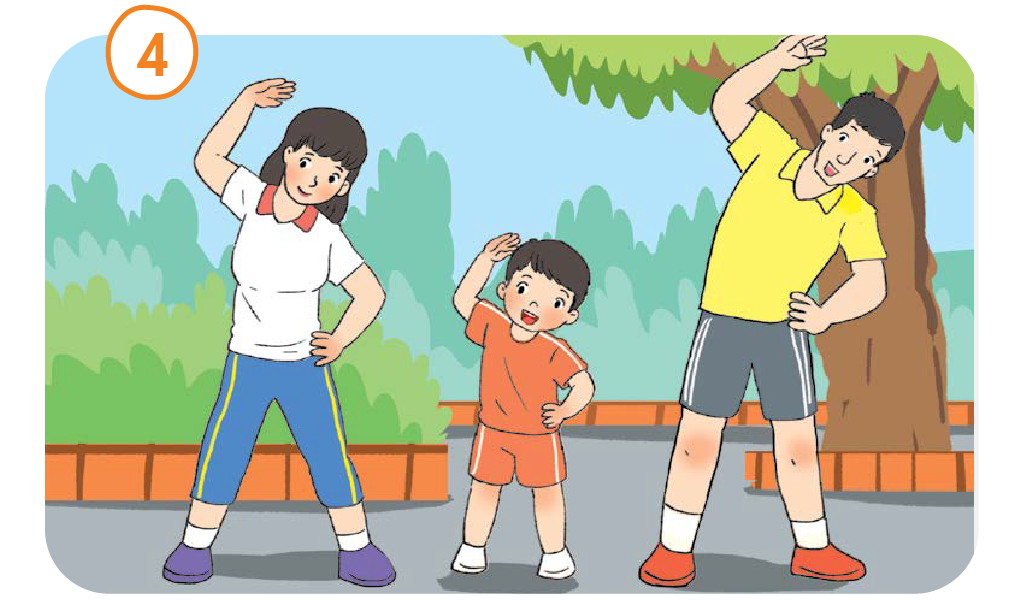 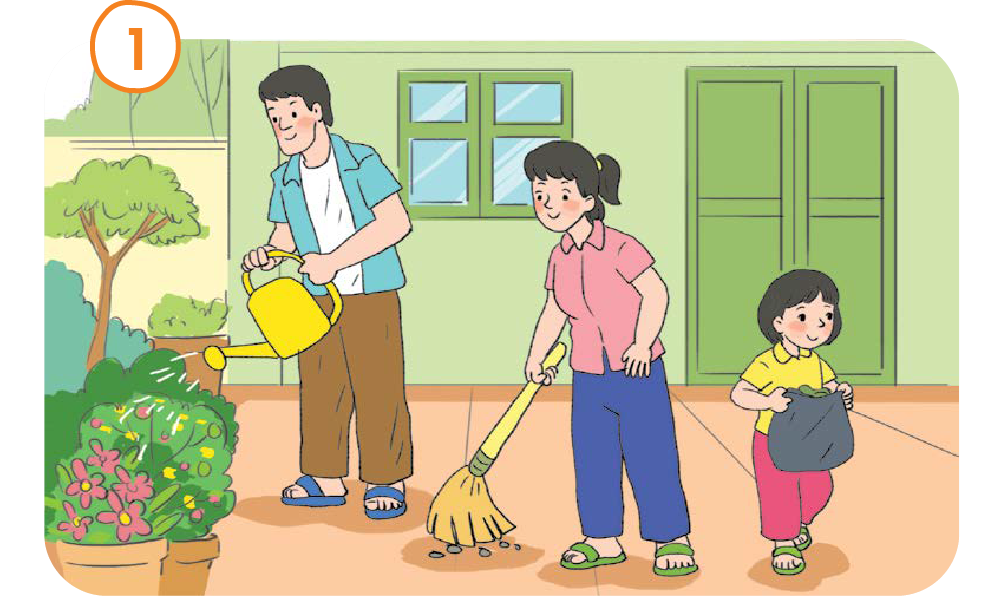 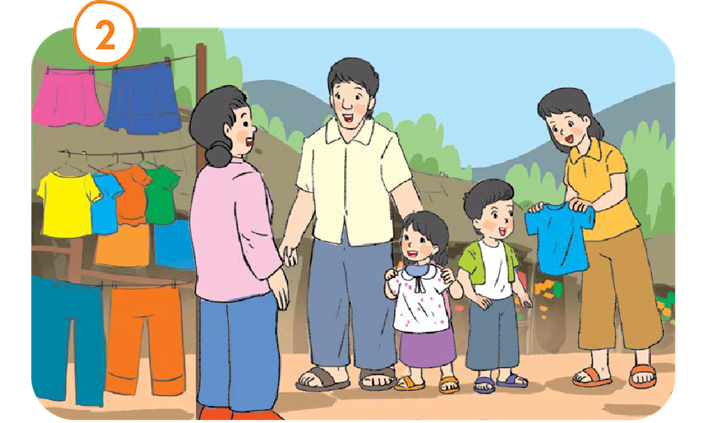 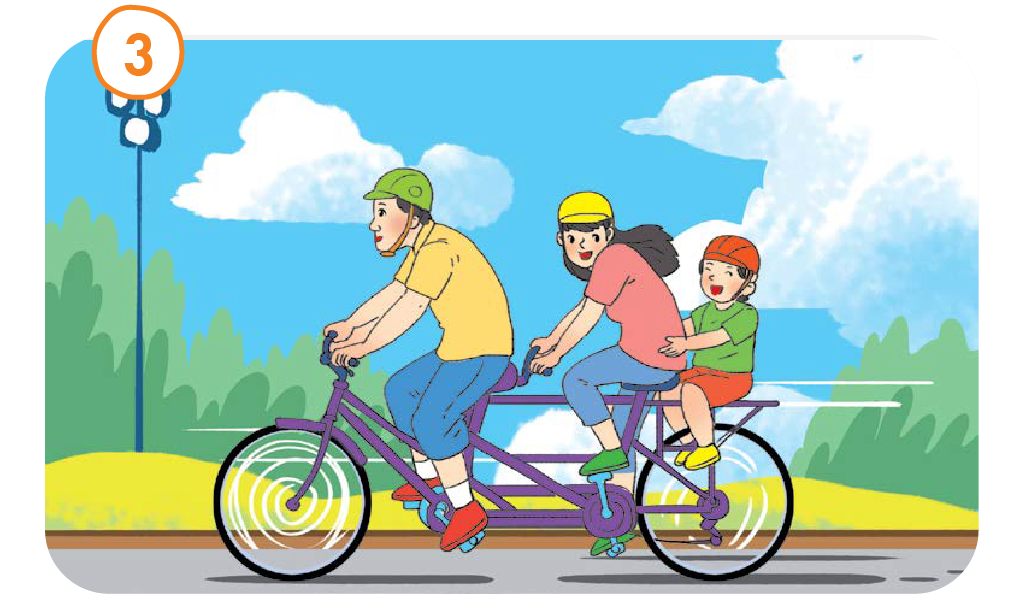 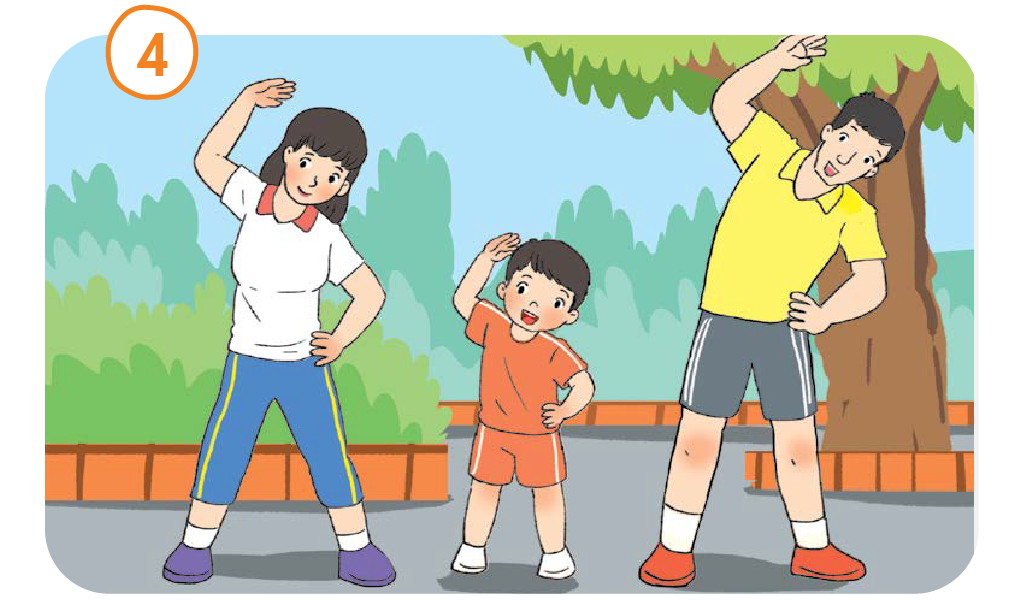 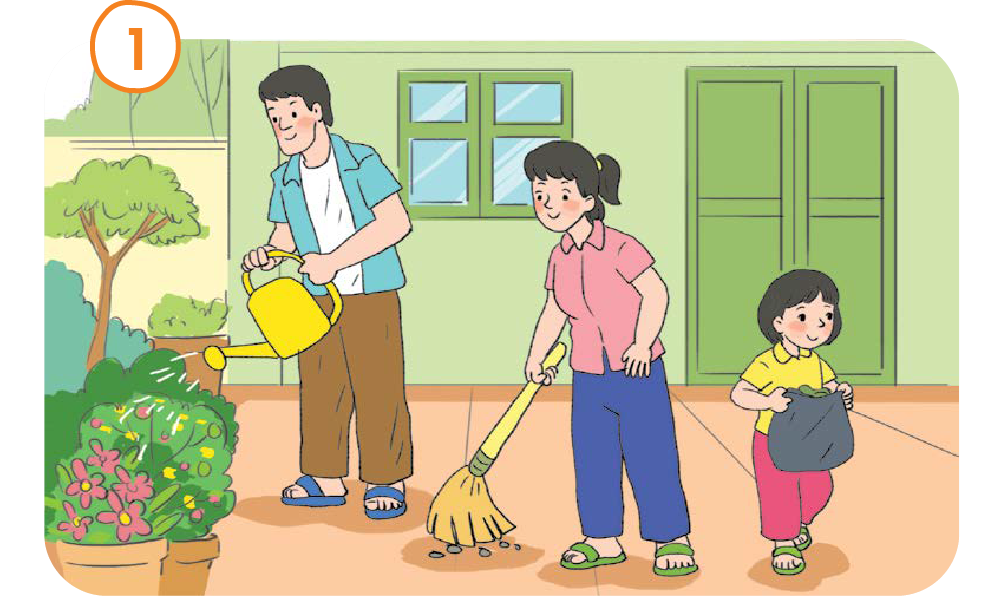 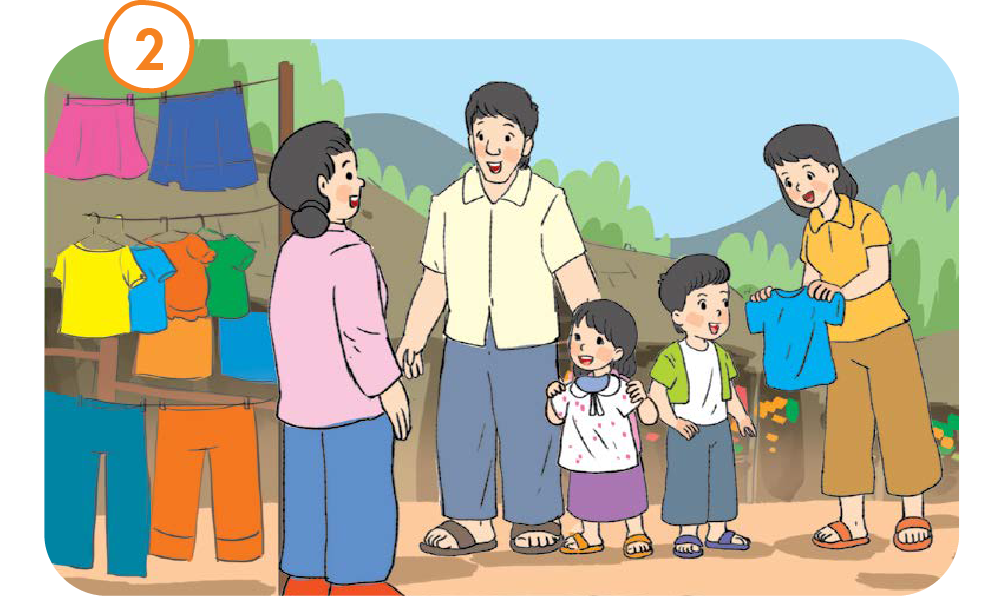 Mua sắm – đi mua quần áo
Cùng làm việc nhà - dọn nhà
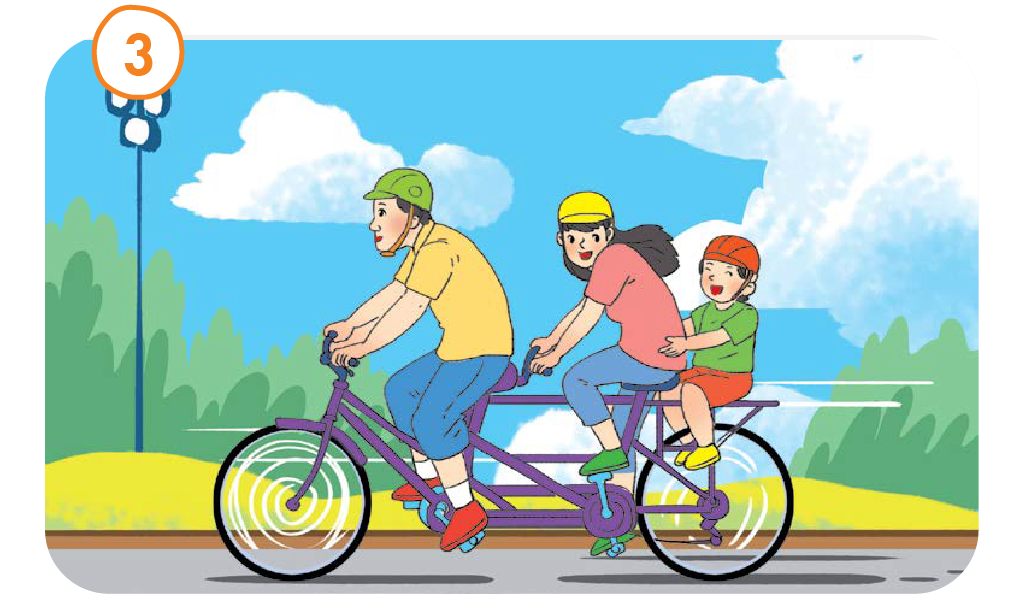 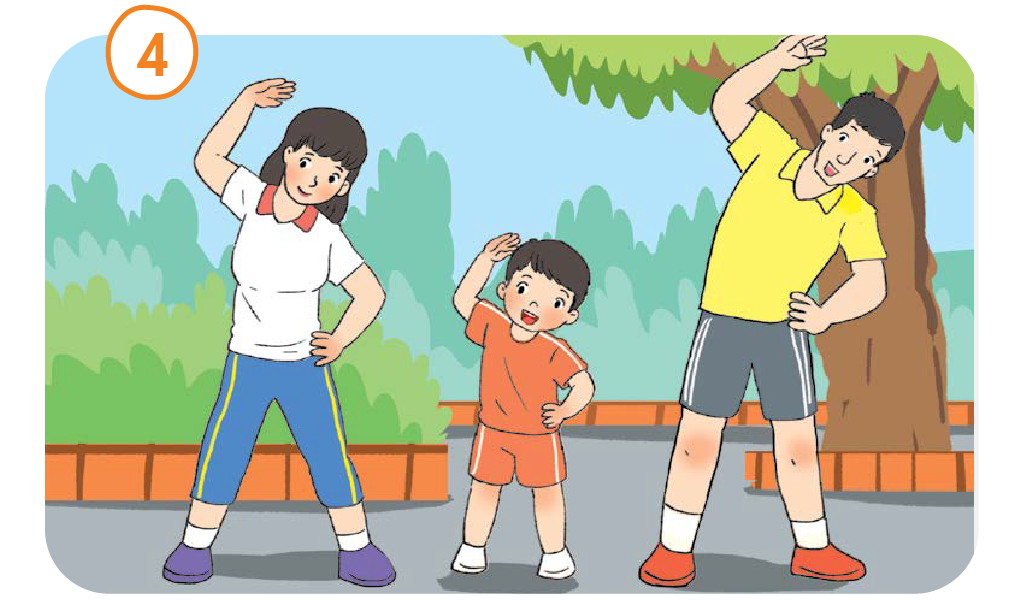 Hoạt động khác - Cùng tập thể dục
Vui chơi giải trí - đạp xe đạp
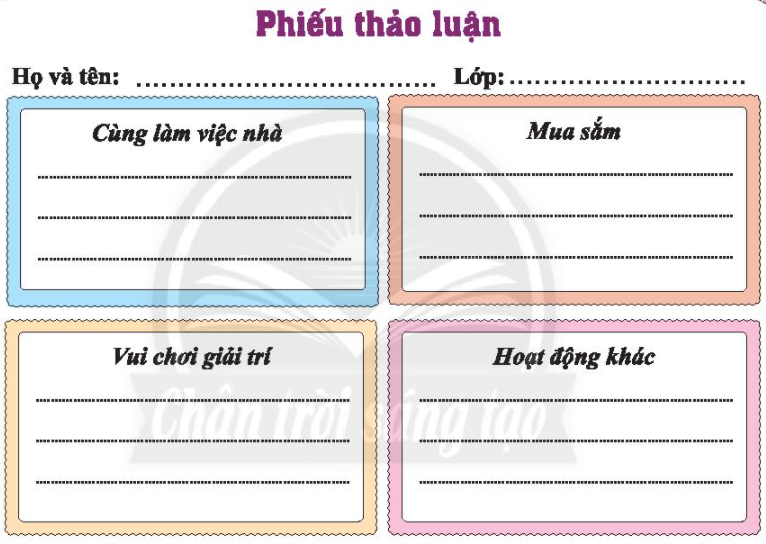 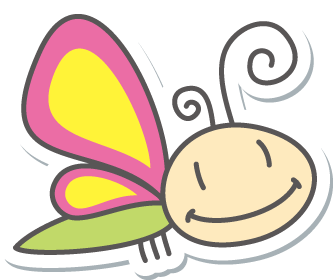 HOẠT ĐỘNG 4
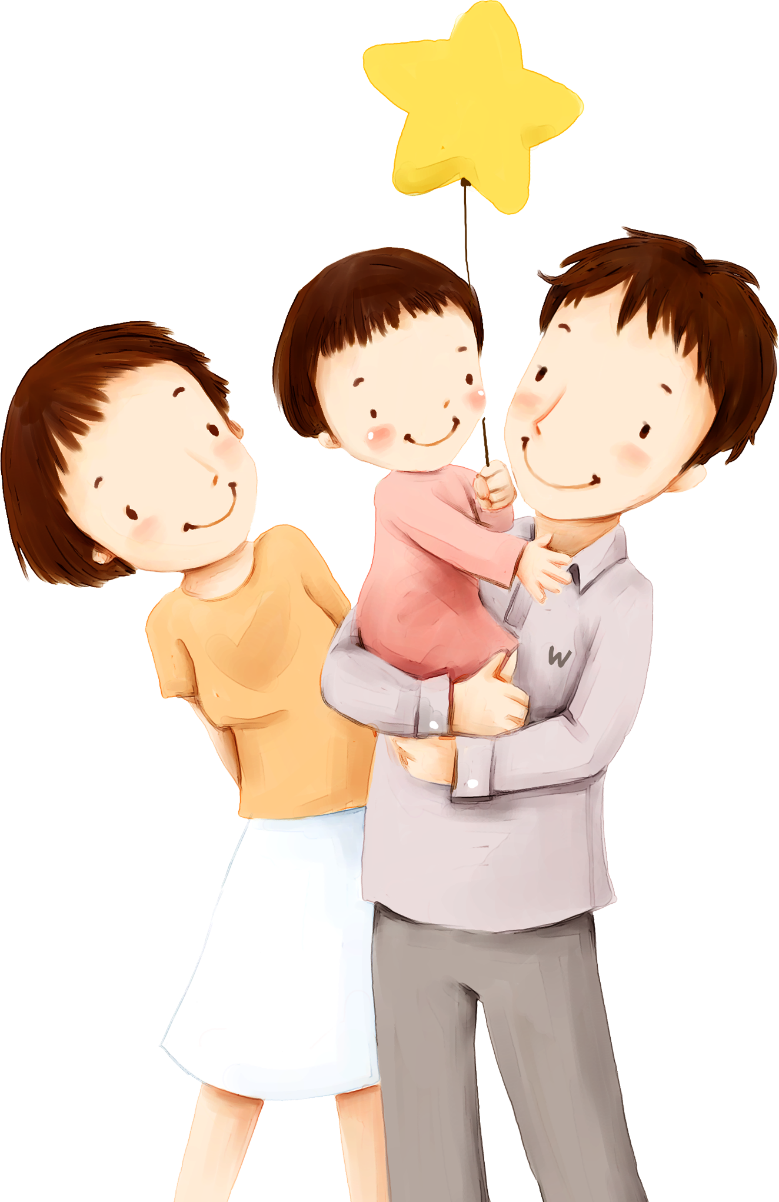 Lập thời gian biểu hoạt động chung của các thành viên trong gia đình
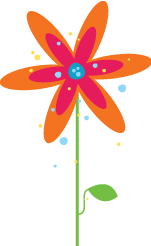 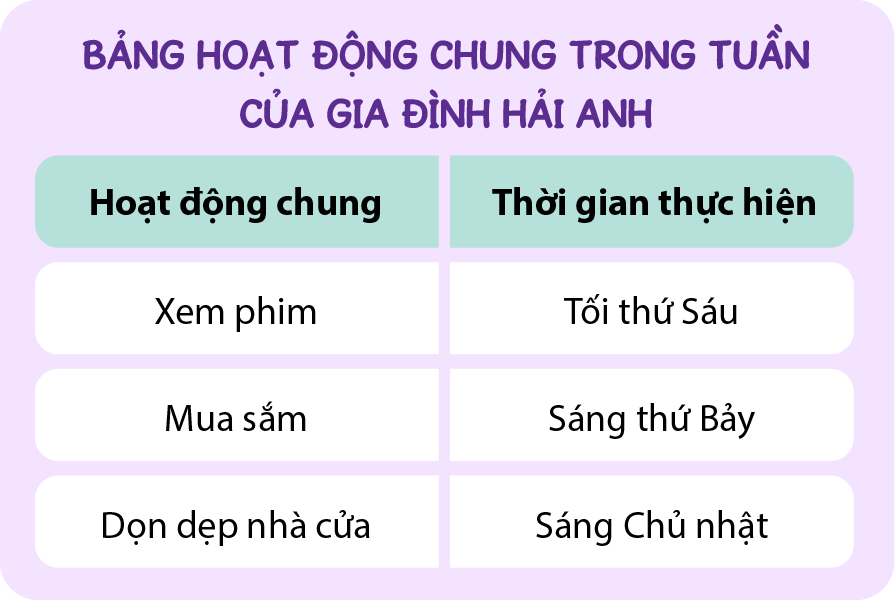 Cá nhân -nhóm 4
1
2
13
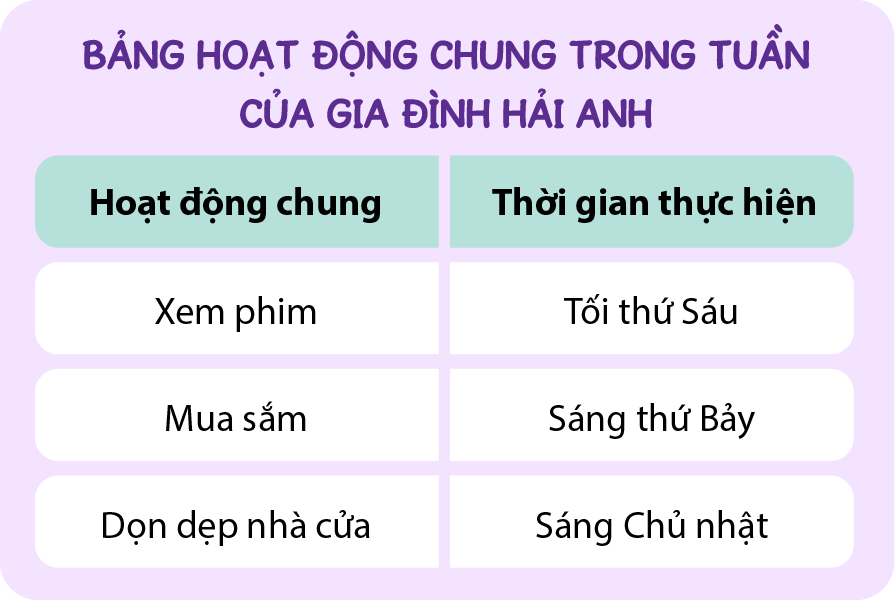 14
Cá nhân -nhóm 2
Lâp thời gian biểu hoạt động chung của gia đình em.
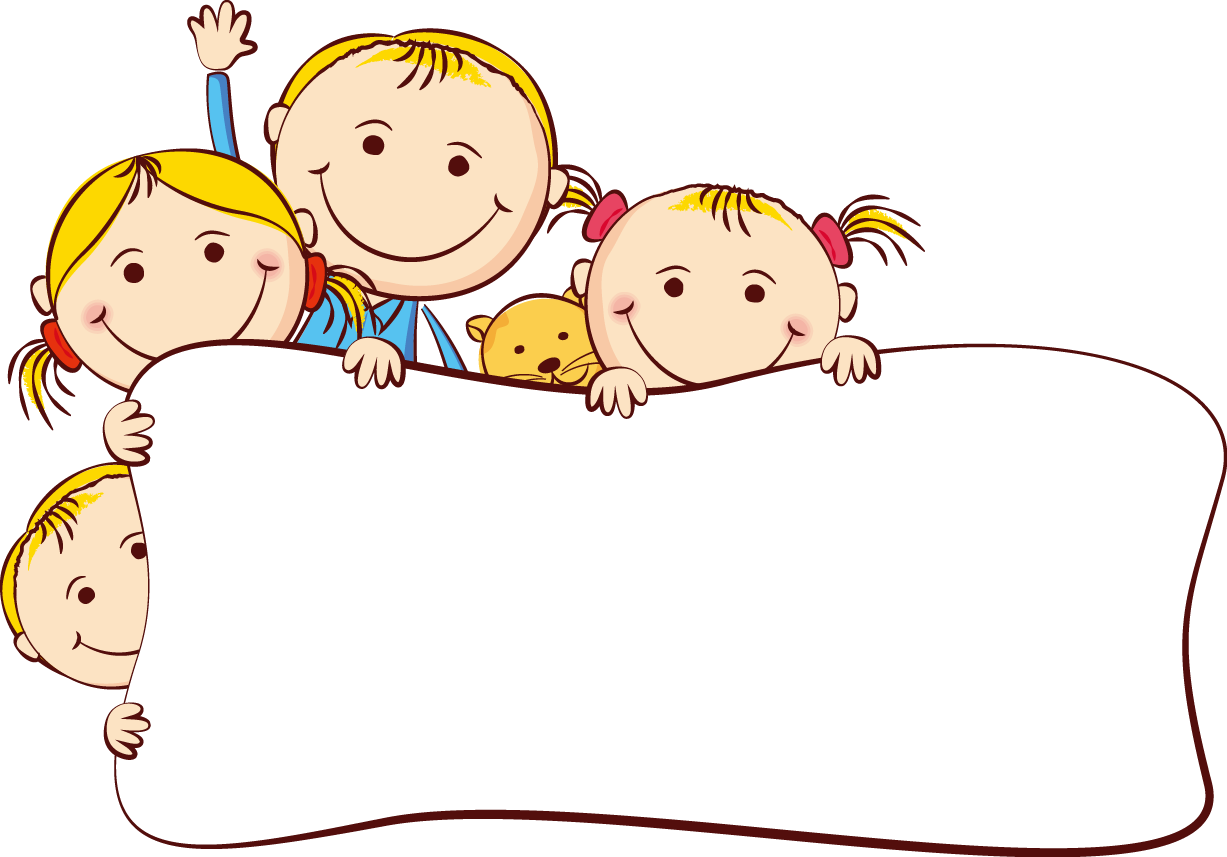 TRÌNH BÀY TRƯỚC LỚP
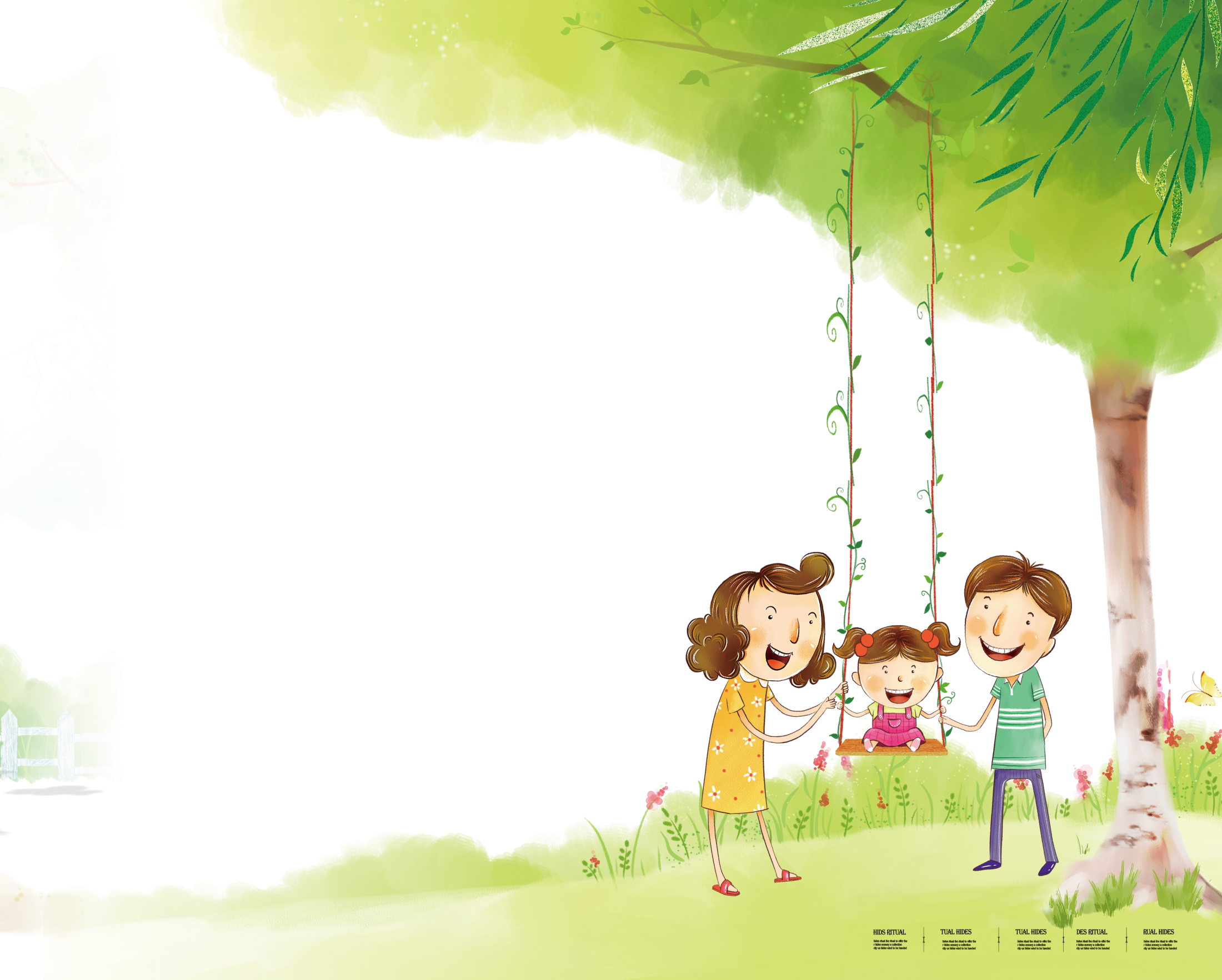 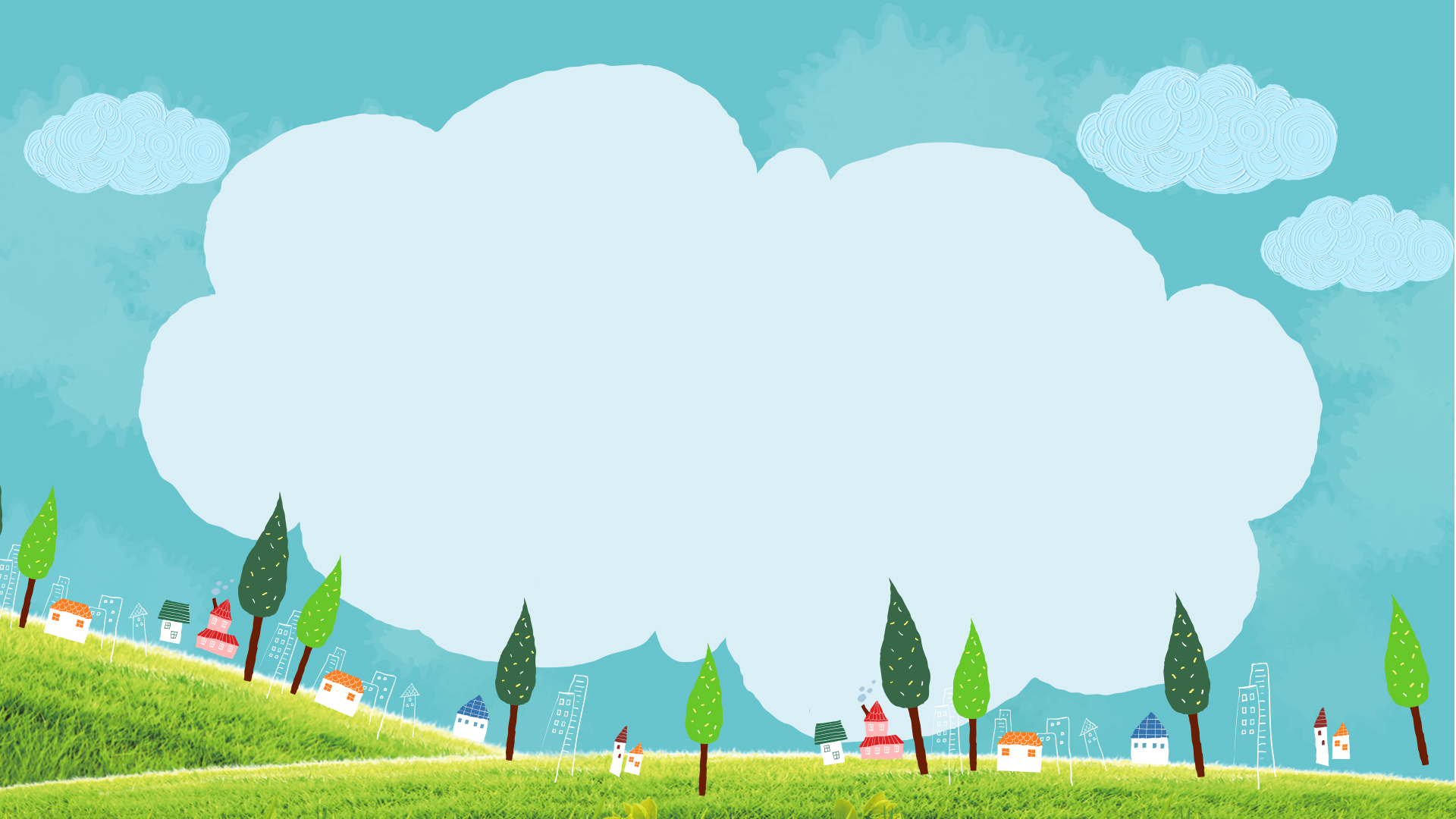 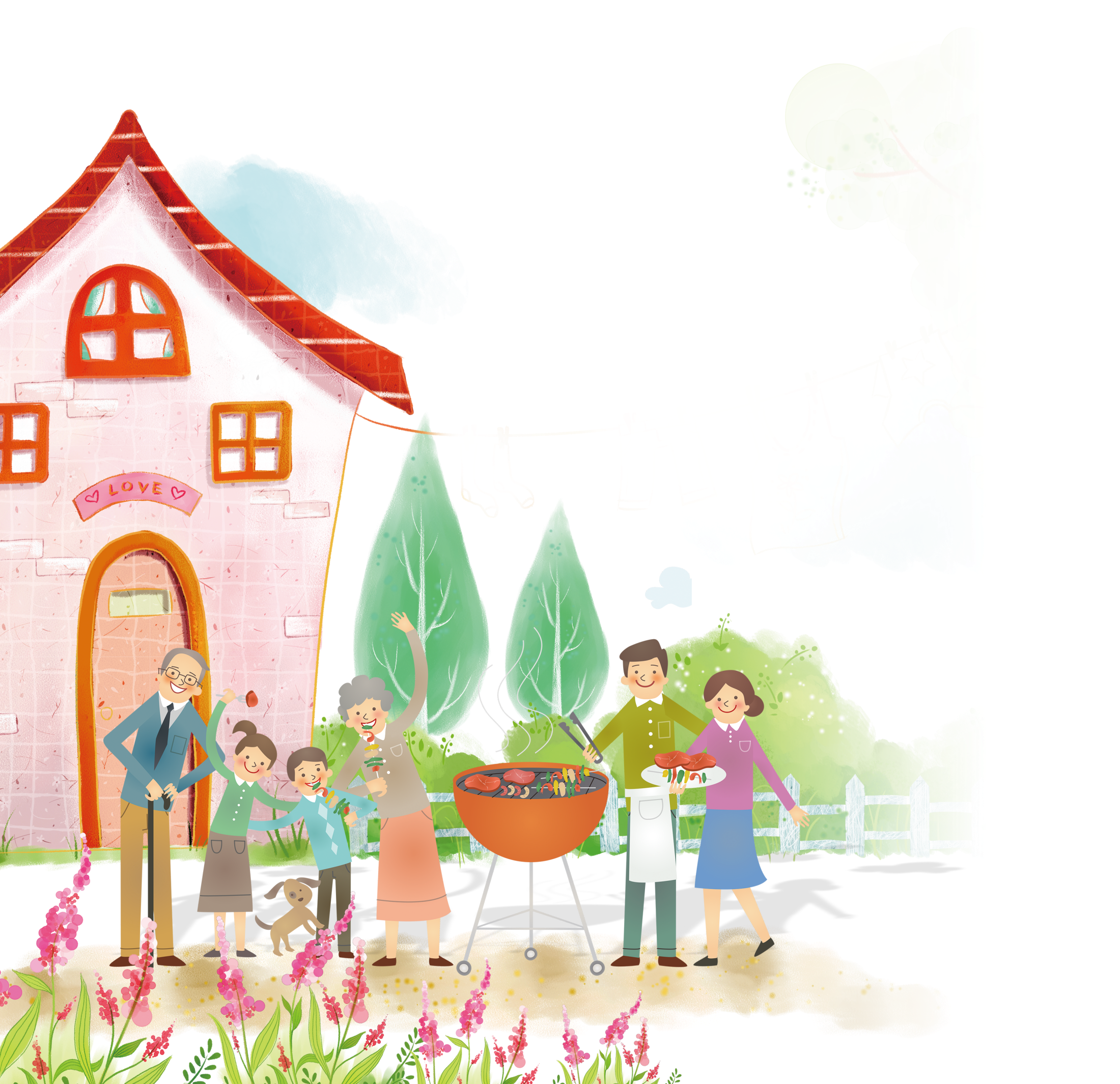 Về nhà trao đổi với người thân để hoàn thiện thời gian biểu hoạt động chung của gia đình em.
CHÀO TẠM BIỆT CÁC CON